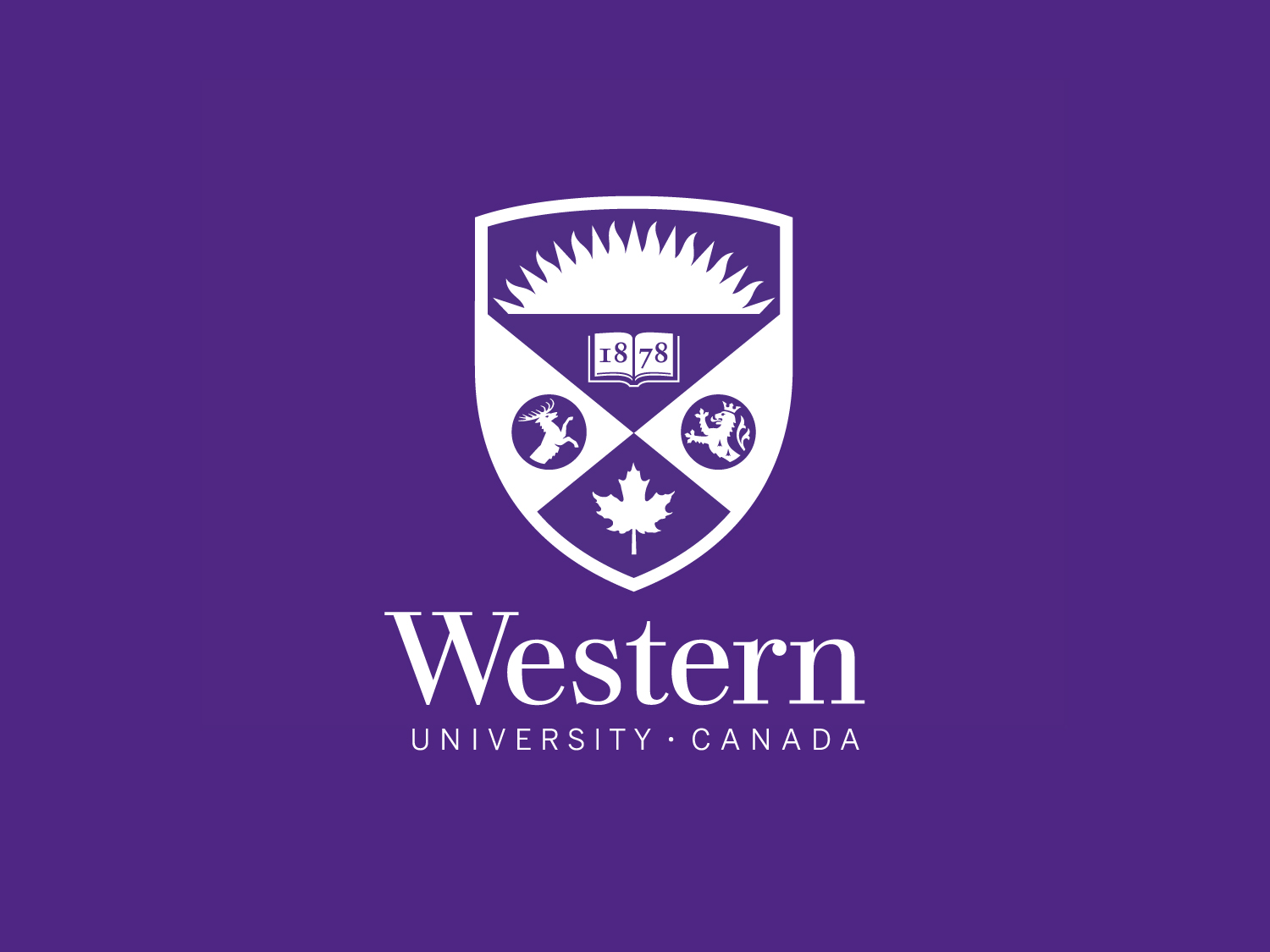 [Speaker Notes: Main Page]
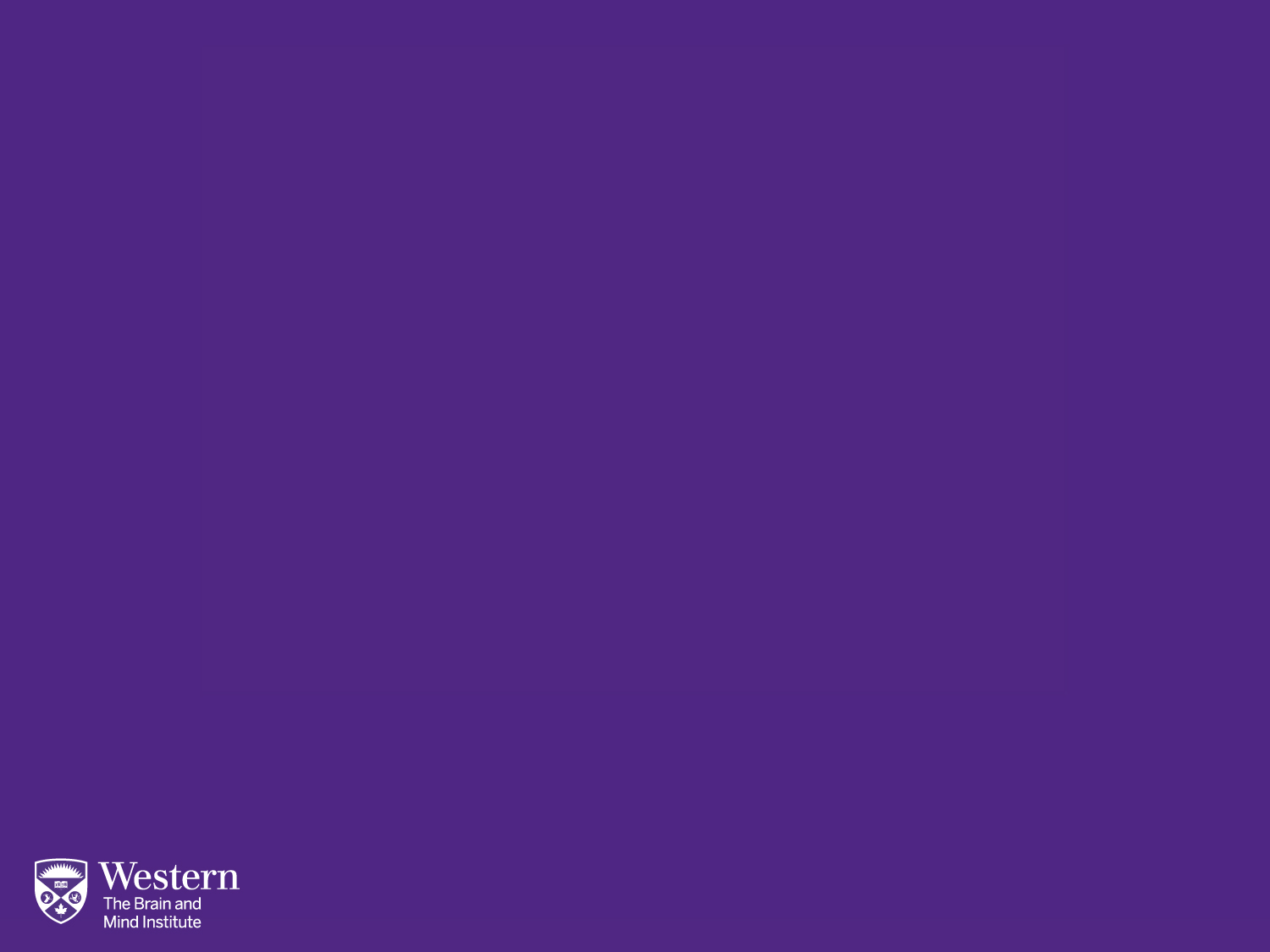 Presentation
Name Placed Here
Month day, year
[Speaker Notes: Intro Title Page]
Month day, year

Today’s Agenda
Qui vel estrum faccaep udiorit atieatio et, veris consect ionesecest.
Presentation Title Here
[Speaker Notes: Typical Page]
Title Here
Qui vel estrum faccaep udiorit atieatio et, veris consect ionesecest.
Qui vel estrum faccaep udiorit atieatio et, veris consect ionesecest.
Qui vel estrum faccaep udiorit atieatio et, veris consect ionesecest.
Presentation Title Here
Title Here
Qui vel estrum faccaep udiorit atieatio et, veris consect ionesecest.
Qui vel estrum faccaep udiorit atieatio et, veris consect ionesecest.
Qui vel estrum faccaep udiorit atieatio et, veris consect ionesecest.
Presentation Title Here
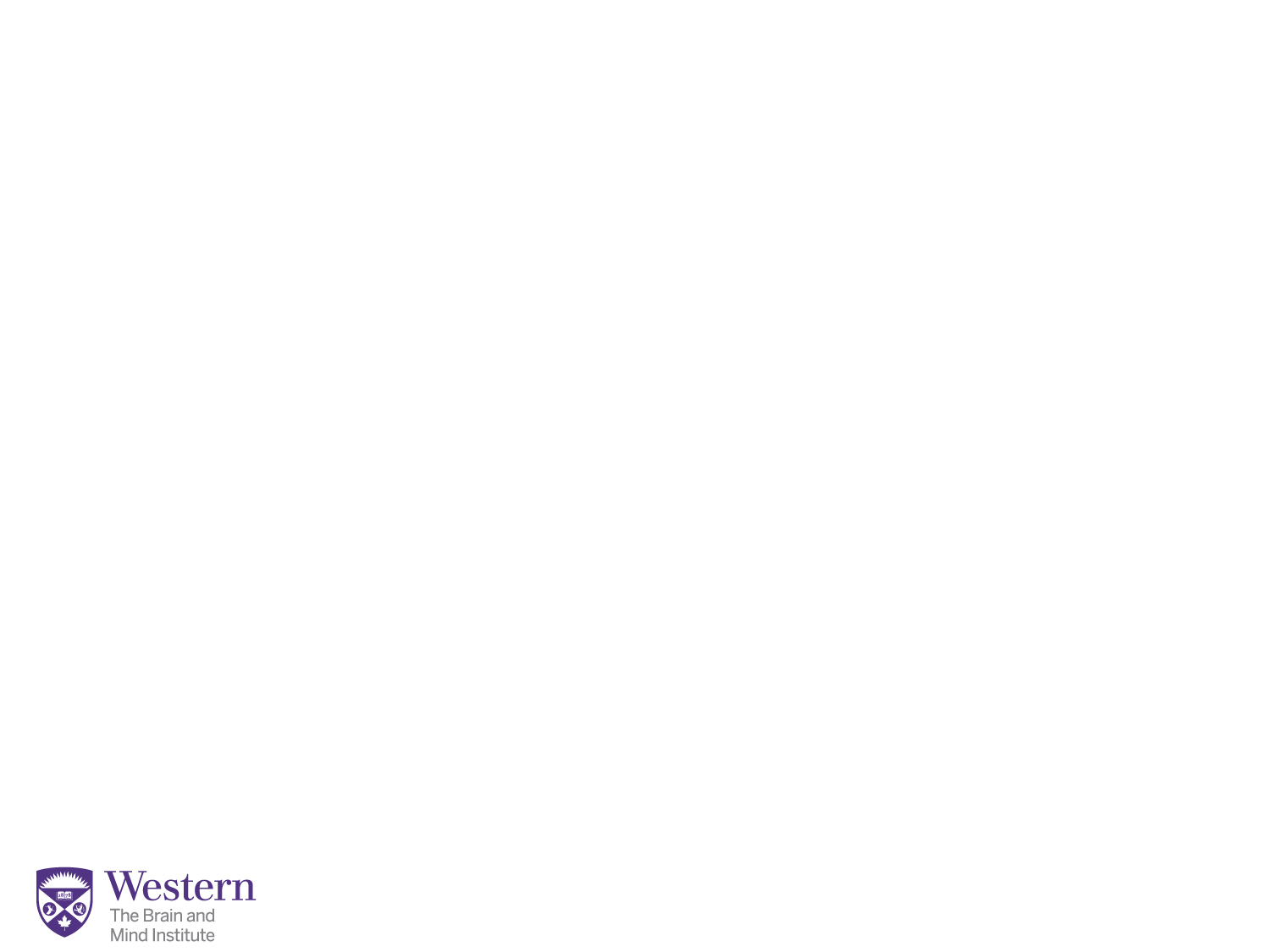 New Topic Theme Area
Presentation Title Here
[Speaker Notes: Title Page]
Title Here
Qui vel estrum faccaep udiorit atieatio et, veris consect ionesecest.
Qui vel estrum faccaep udiorit atieatio et, veris consect ionesecest.
Qui vel estrum faccaep udiorit atieatio et, veris consect ionesecest.
Presentation Title Here
Title Here
Presentation Title Here
Title Here
Presentation Title Here
Qui vel estrum faccaep udiorit atieatio et, veris consect ionesecest.
Qui vel estrum faccaep udiorit atieatio et, veris consect ionesecest.
Qui vel estrum faccaep udiorit atieatio et, veris consect ionesecest.
Presentation Title Here
Title Here
Qui vel estrum faccaep udiorit atieatio et, veris consect ionesecest.
Qui vel estrum faccaep udiorit atieatio et, veris consect ionesecest.
Qui vel estrum faccaep udiorit atieatio et, veris consect ionesecest.
Presentation Title Here
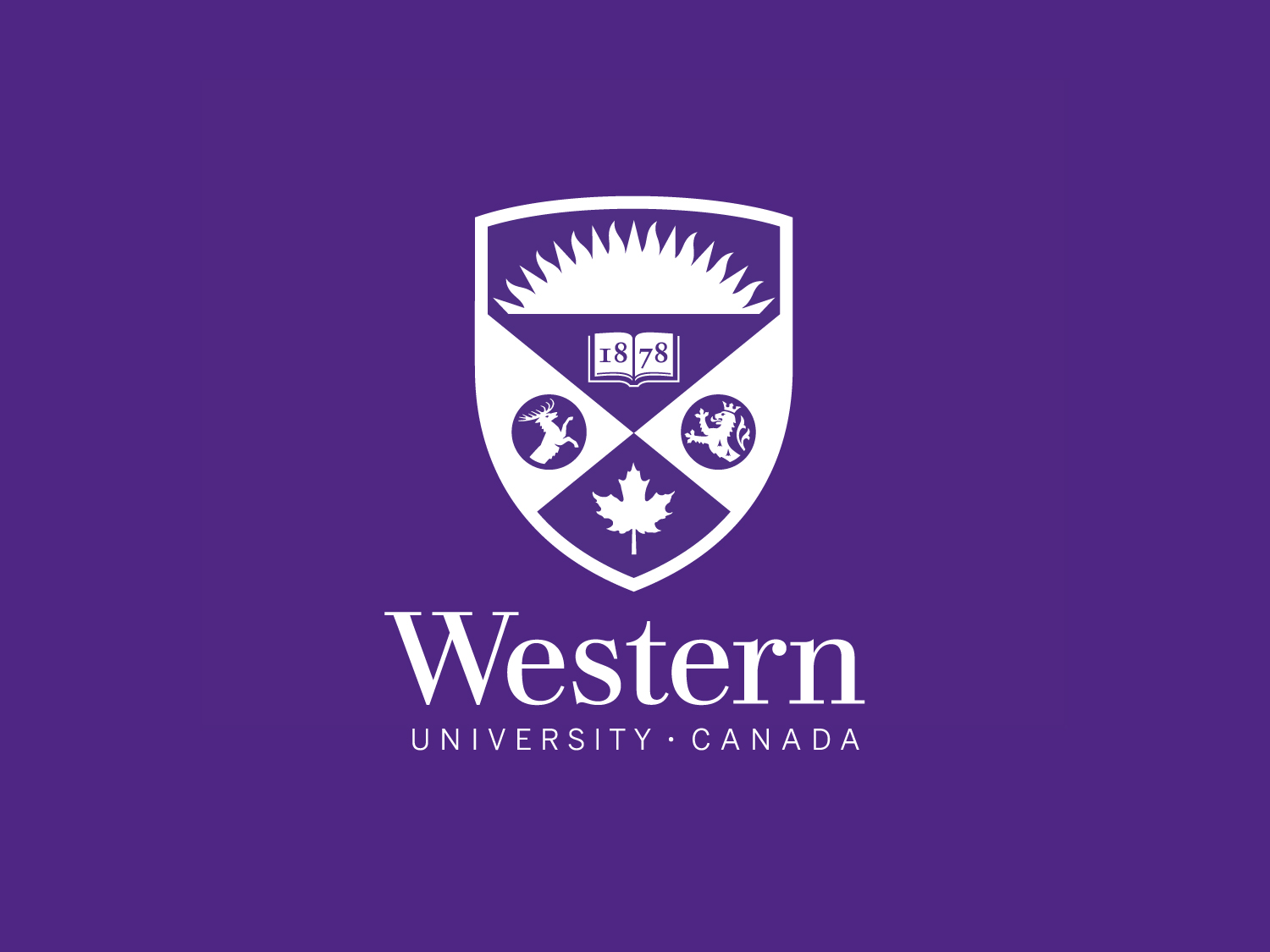 [Speaker Notes: Main Page]